Программа формирования нравственного поведения младшего школьника
Басович Елена Григорьевна,
учитель начальных классов
ГБОУ гимназия № 446
Санкт-Петербург
2013 год
Нравственность
1.       «свойство личности, которое в наибольшей
           степени зависит от характера внутреннего
           диалога» 
           (Сидоркин А. «Диалог в воспитании»)
2.      Мораль (от лат. moralis – нравственный) –
         «совокупность принципов и норм 
         поведения людей по отношению 
         друг к другу и обществу»
         (Большая советская энциклопедия)
Программа
1. Воспитанность как этическая норма общения.
2. Этикет.
3. Нормы этики в отношении с окружающими.
4. Этика отношений в коллективе.
Результаты исследования
Направление
1 группа     2 группа
Желания, связанные с материальным благополучием
Желания, направленные на благополучие в доме, отсутствие болезней
Желания, связанные с успехами в обучении
Желания, связанные с общечеловеческими проблемами
Желания, направленные на хорошие взаимоотношения между людьми
Желания, связанные с понятием счастья. духовности
78%         44% 

53%         62% 

 85%         77%


13%          21%

38%          51%

23%          45%
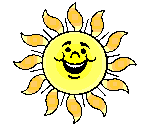 Благодарю за внимание.